Electric Vehicle (EV) Presentation
Paddy Phelan BE MIEI CPM CMVP
Manager of Carlow Kilkenny Energy Agency (CKEA)
International ContextElectro-Mobility
Electric vehicle (EV) is a term used to describe a transport vehicle that is solely or jointly propelled by an electric motor, in particular Battery Electric Vehicles(BEV) do not have a combustion engine as found in a typical car on the road. 

Electro-mobility offers an unequalled solution to make Europe’s transport more efficient, less dependent on imported energy, low carbon, clean and quiet. Specifically, the electrification of surface transport will enable Member States to meet their greenhouse gas emission reduction targets for 2030 and to address the public health crisis arising from urban air pollution.
Total Car Sales Jan-May 2017



Total Sales EV - 2017
Vehicle Sales
EV Charging
3 different charging infrastructure:
Domestic (3.7 kW single-phase, charge time 6-8 hrs)
Public charging point (11-22 kW 3-phase, charge time 1-6 hrs)
Fast charging, (50 kW 3-phase, 80% charge time 20-30 min, installed mainly on inter-urban routes)
Free charging of EV from public EV charging point
Domestic charging can utilise night rate electricity to charge EV at lower price.
Integrated Energy Storage
Charging facility requires electrical energy storage capacity, especially fast charging.
Current CO₂ emission from grid electricity is higher than petrol/diesel (494 g CO₂/kWh compared to 252/264 g CO₂/kWh)
 On-site renewable electricity generation can be used to supply energy (partly) to the EV through the use of energy storage systems, reducing carbon footprint. 
PV with battery system is suitable for this application (note the DC-DC process from PV to battery to EV battery) - Gaelectric Portview House PV with Tesla Powerwall battery ESCO project.
Financial Benefits of EV
Max grant of €5,000 for private purchase.
Max grant of €3,800 for commercial purchase.
Max VRT relief of €5,000. 
100% asset write down in year 1 under Accelerated Capital Allowance (ACA) scheme.
Currently free charging of EV from public EV charging point.
Higher efficiency than internal combustion engine (59-62% vs 17-21%)
CKEA EV Business Case
Current Situation
Travel for work expenses €/km travelled
Rate €0.59/km up to 6,437km
Rate €0.29/km beyond 6,437km

Existing Statistics
12 different car makes and models
CKEA Annual mileage 			41,403km
Annual cost					 €23,426
Carbon footprint				6 tonnes CO2

520 round trip journeys from Carlow to Kilkenny
Fuel & Emissions savings
Options
Cycle to work scheme 
Car Pooling
Electric Vehicle
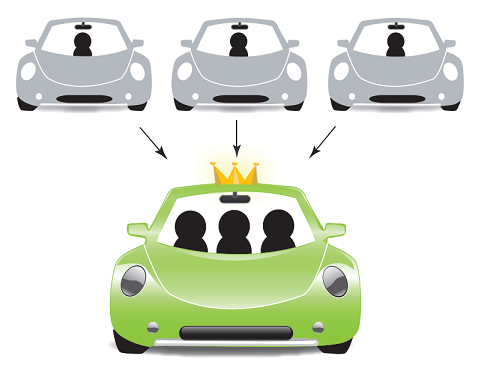 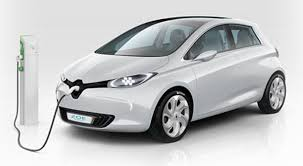 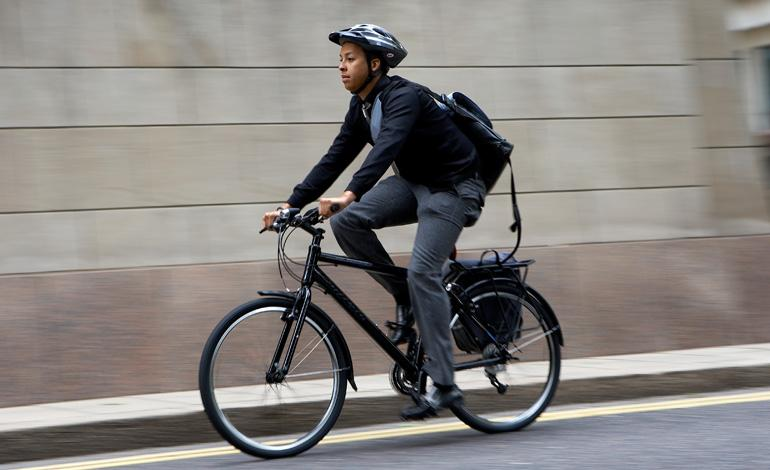 [Speaker Notes: The total quantity of fuel consumed in thermal power stations reduces as the penetration of wind generation increases

This also has a corresponding effect of reducing green house gas emissions

The associated value of the fuel and emissions cost saving depend on fuel and carbon prices. The higher the price of carbon and fuel the greater the savings will be]
Fuel & Emissions savings
EV Options
[Speaker Notes: The total quantity of fuel consumed in thermal power stations reduces as the penetration of wind generation increases

This also has a corresponding effect of reducing green house gas emissions

The associated value of the fuel and emissions cost saving depend on fuel and carbon prices. The higher the price of carbon and fuel the greater the savings will be]
Fuel & Emissions savings
[Speaker Notes: The total quantity of fuel consumed in thermal power stations reduces as the penetration of wind generation increases

This also has a corresponding effect of reducing green house gas emissions

The associated value of the fuel and emissions cost saving depend on fuel and carbon prices. The higher the price of carbon and fuel the greater the savings will be]
Fuel & Emissions Benefit
Conclusion